Ordinary Differential EquationsImplicit EquationAbadiUniversitas Negeri Surabaya
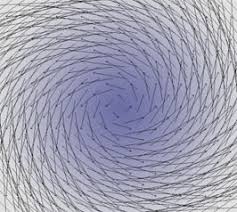 Definition and Methods of Solution
3
Type 1: High Degree – First  order Implicit ODE
Type 1: High Degree – First  order Implicit ODE
Example 1
5
Example 2
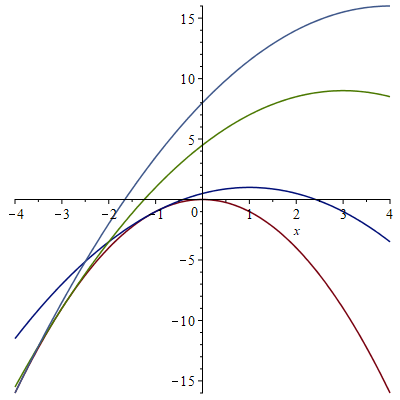 Your turn
Example 3:
Example 4